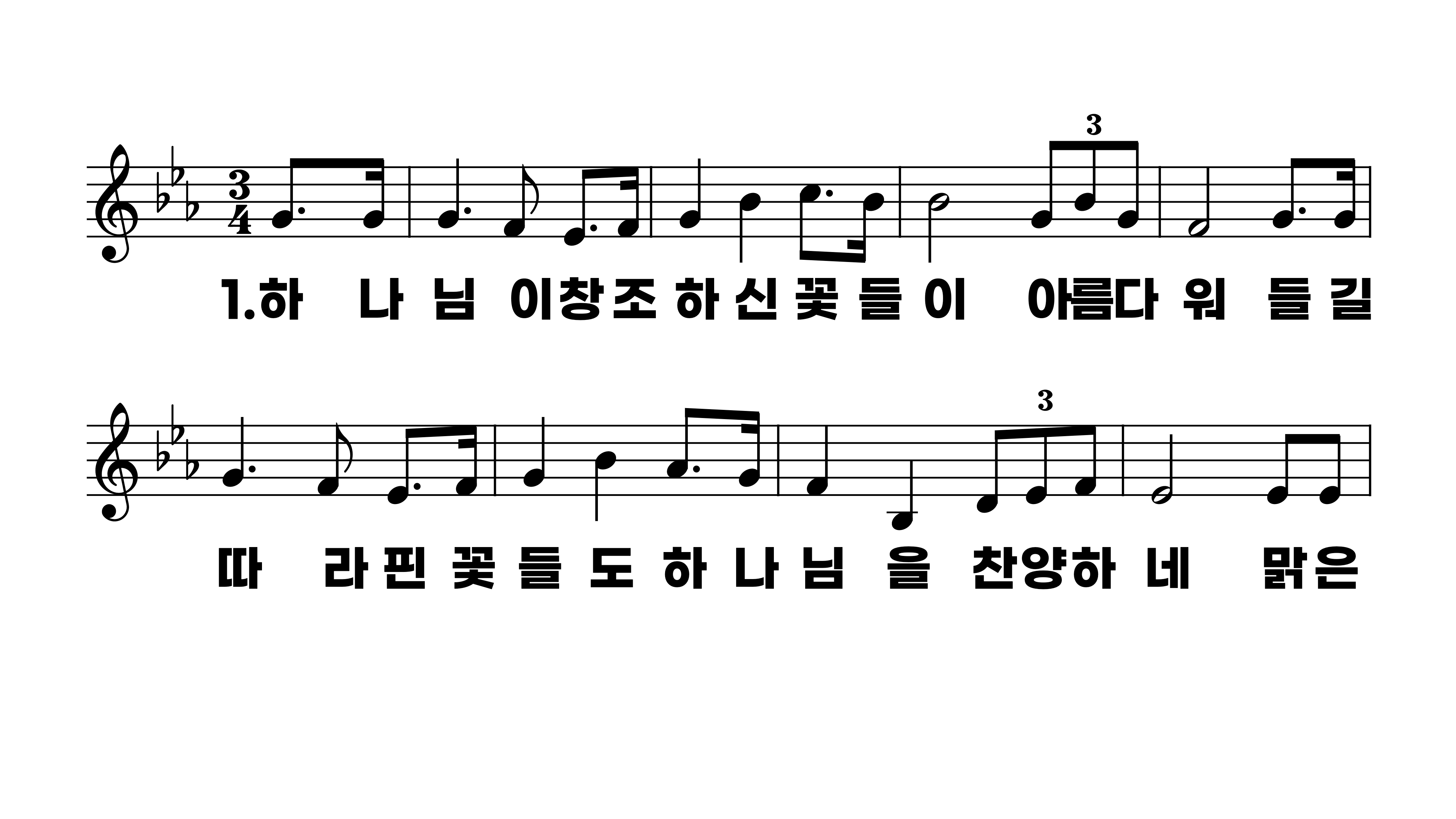 477장 하나님이 창조하신
1.하나님이창
2.하나님이창
3.하나님이창
4.하나님이창
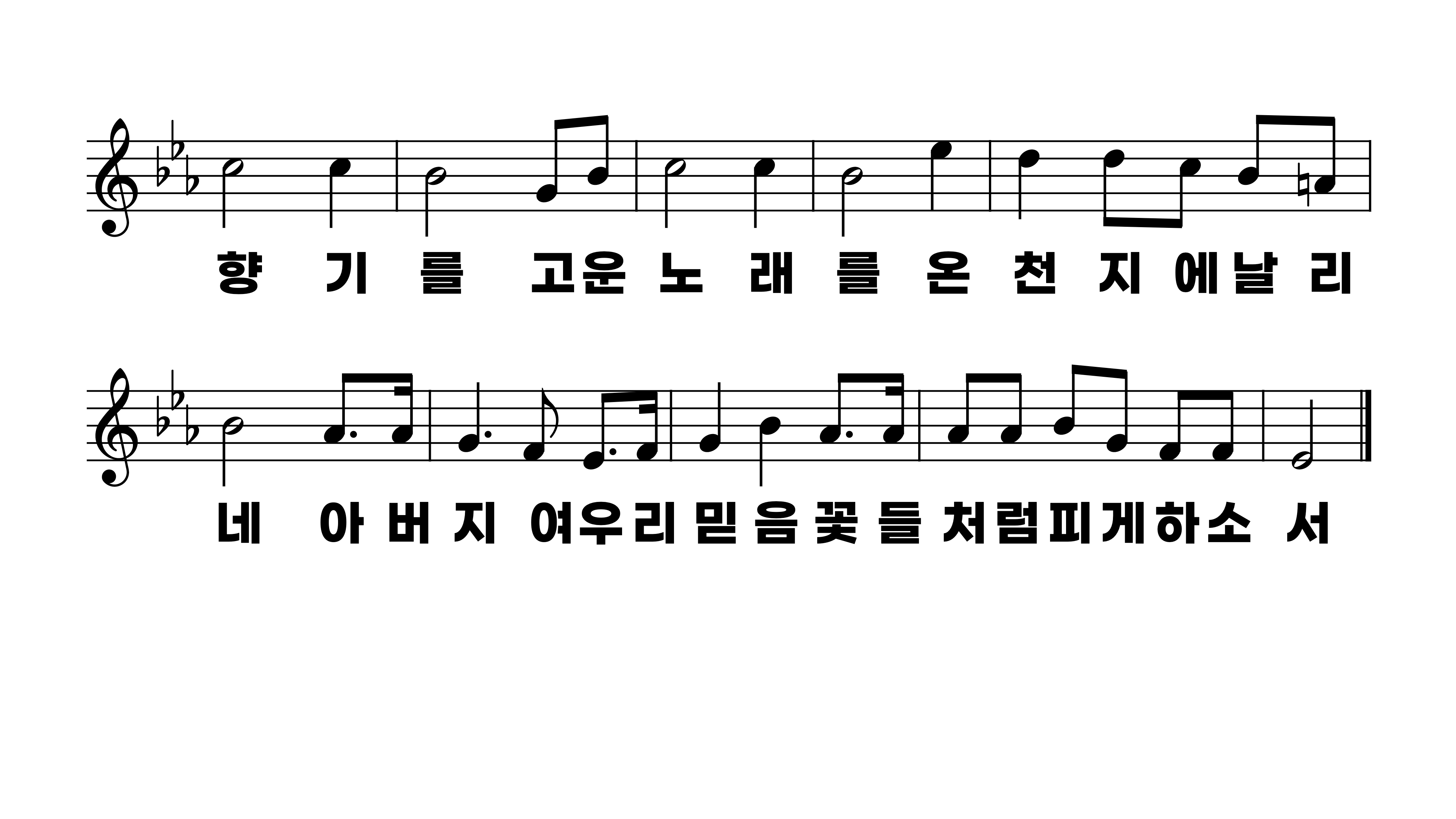 477장 하나님이 창조하신
1.하나님이창
2.하나님이창
3.하나님이창
4.하나님이창
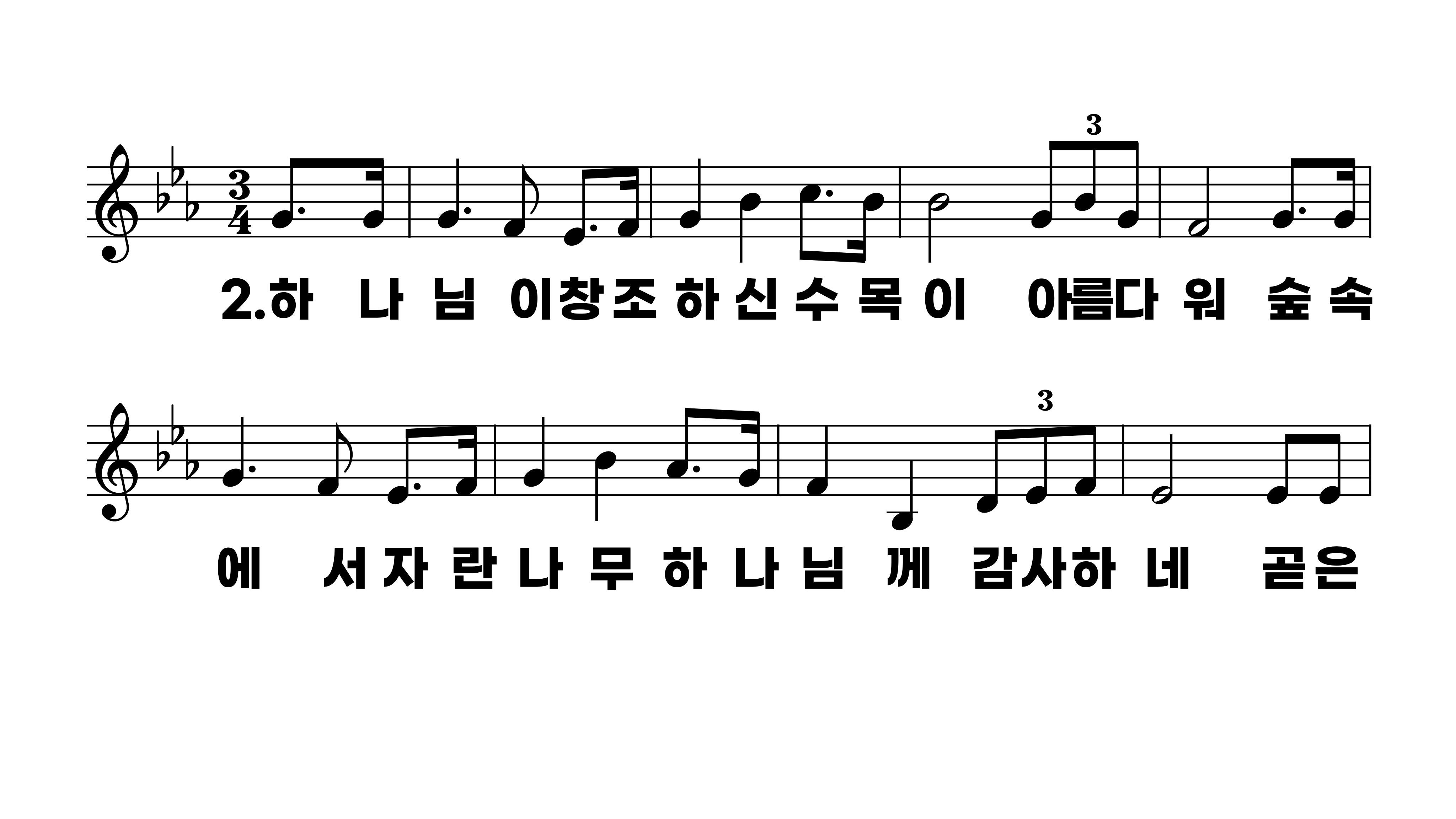 477장 하나님이 창조하신
1.하나님이창
2.하나님이창
3.하나님이창
4.하나님이창
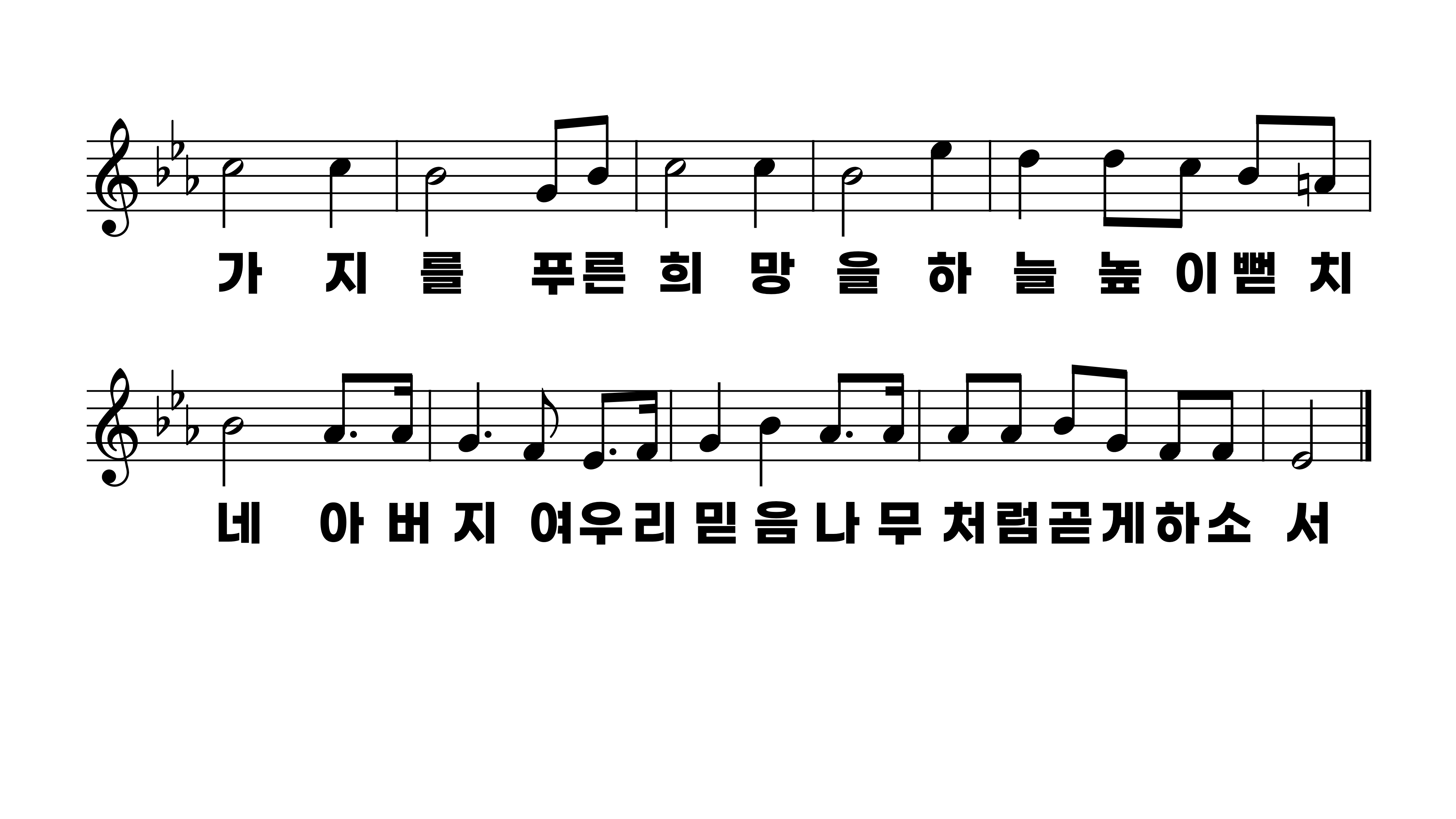 477장 하나님이 창조하신
1.하나님이창
2.하나님이창
3.하나님이창
4.하나님이창
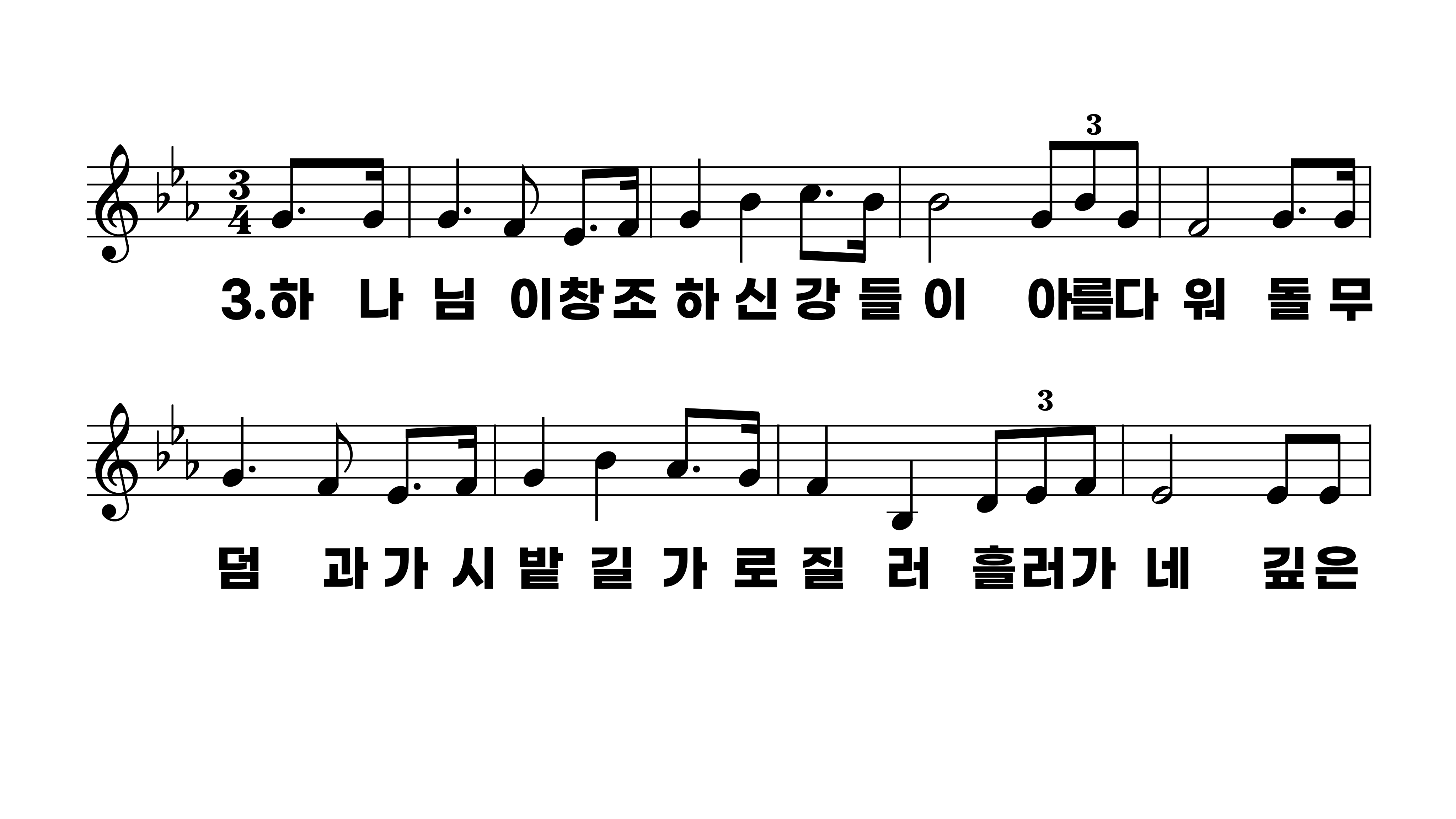 477장 하나님이 창조하신
1.하나님이창
2.하나님이창
3.하나님이창
4.하나님이창
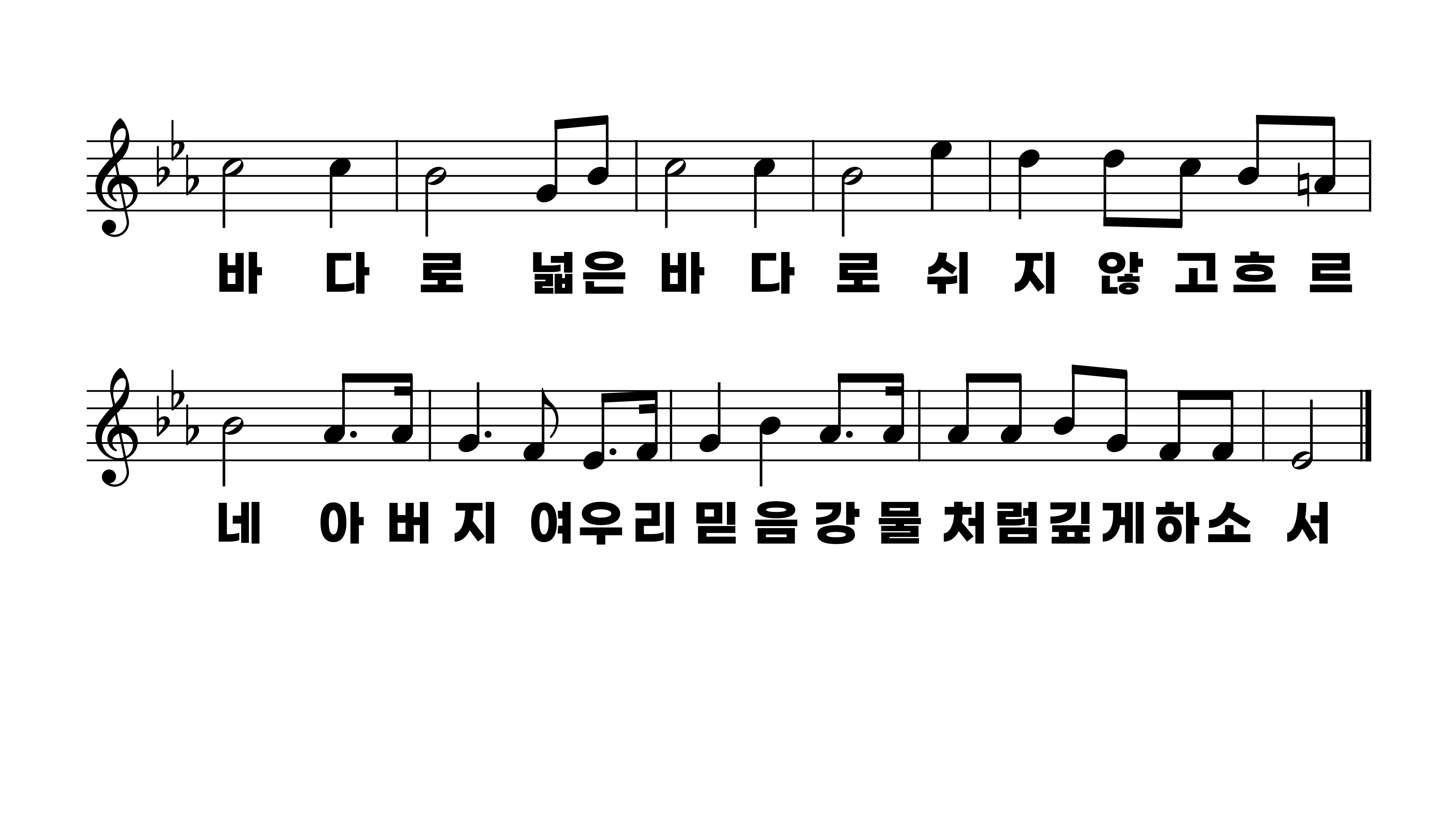 477장 하나님이 창조하신
1.하나님이창
2.하나님이창
3.하나님이창
4.하나님이창
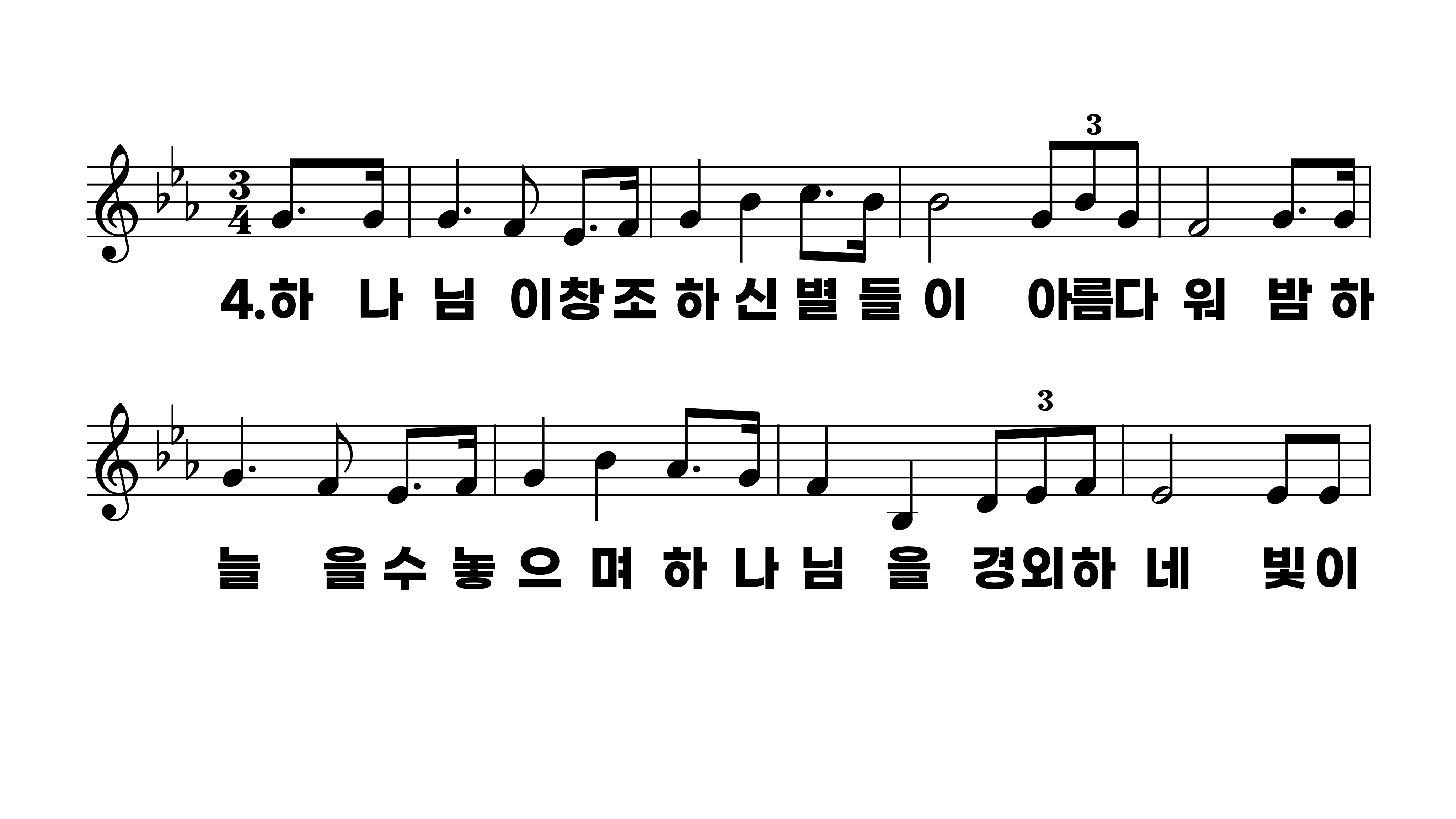 477장 하나님이 창조하신
1.하나님이창
2.하나님이창
3.하나님이창
4.하나님이창
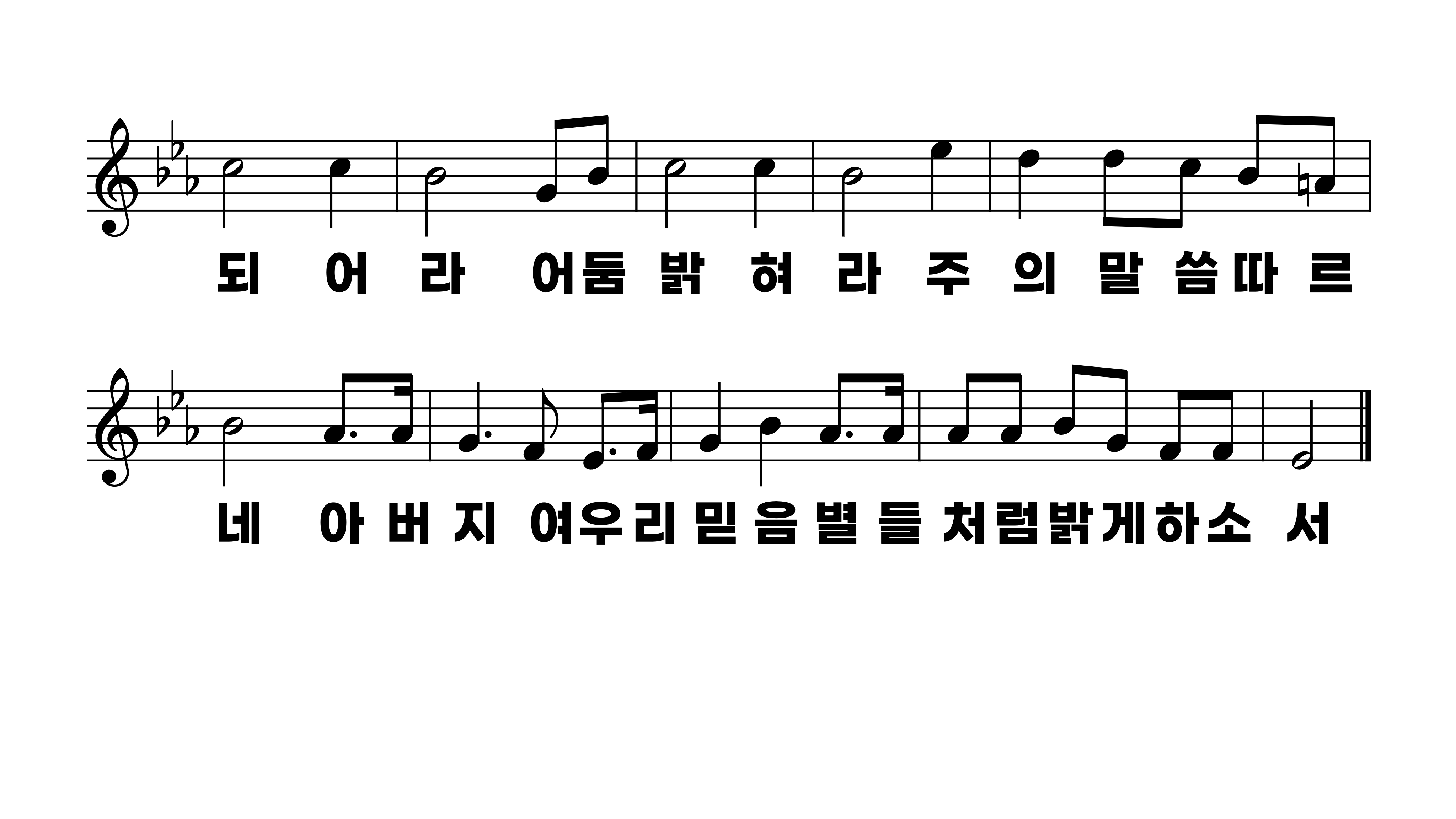 477장 하나님이 창조하신
1.하나님이창
2.하나님이창
3.하나님이창
4.하나님이창